Tock OS
Alexandru Radovici
Tockworld 6 - 2023
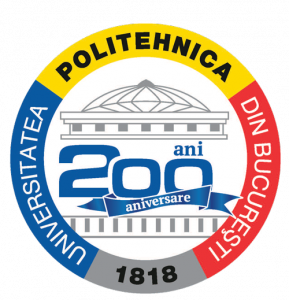 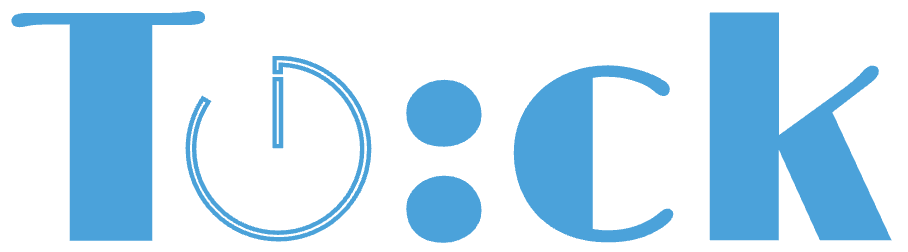 “
An embedded operating system designed for running multiple concurrent, mutually distrustful applications on low-memory and low-power microcontrollers.
TockOS
A pre-emptive embedded OS (runs on MCUs)
Cortex-M
RISC-V
Uses memory protection (MPU required)
Has separate kernel and user space
most embedded OS have the one piece software philosophy
Runs untrusted apps in user space
Kernel (and drivers) written in Rust
Apps written in C/C++ or Rust (any language that can be compiled)
Functional Components
Applications
user space processes
any language
independent executable
Capsules
hardware independent drivers
inside the kernel
safe rust
HAL
hardware dependent driver
unsafe rust
System calls (syscall)
Hardware Interface Layer (HIL)
Architecture
Image from https://github.com/tock/tock/blob/master/doc/Overview.md
Kernel
Non pre-emptive
capsules (drivers) run to completion
async API
Does not allocate dynamic memory
only static buffers
no out of memory errors in kernel
Grants 
memory for capsules in user processes
allocated at the start of a process (if possible)
Used by
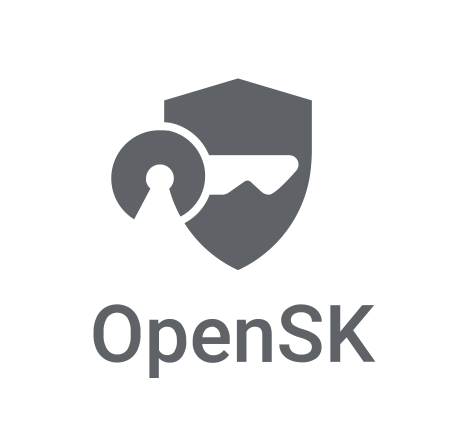 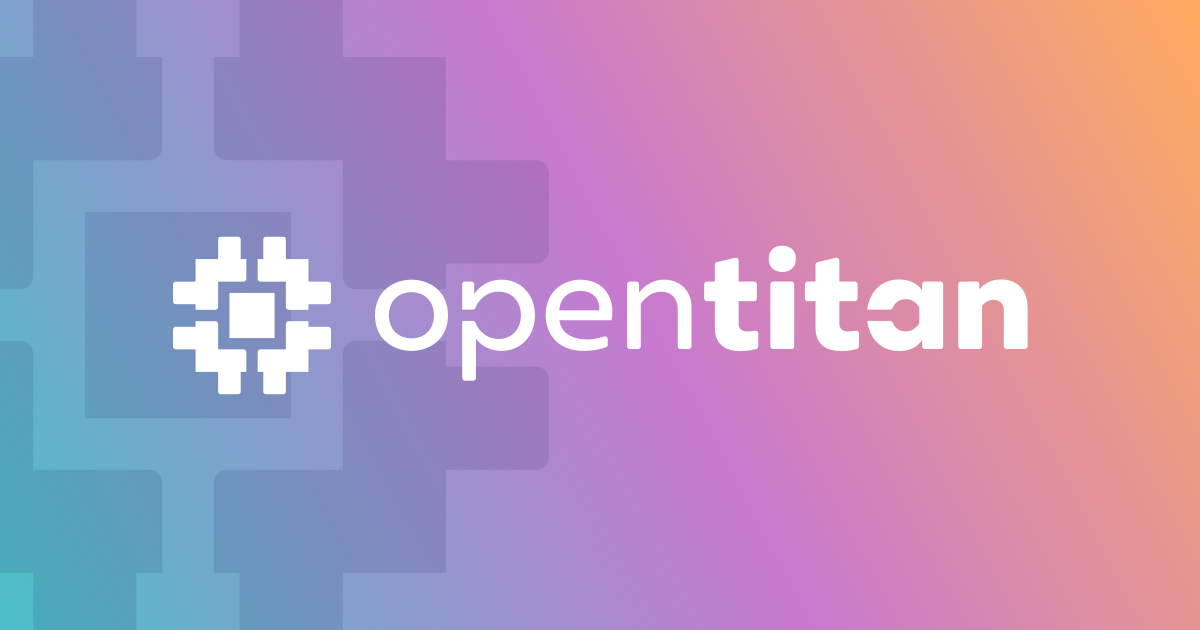 Open-source implementation for security keys written in Rust that supports both FIDO U2F and FIDO2 standards. 

Google Inc.
The first open source project building a transparent, high-quality reference design and integration guidelines for silicon root of trust (RoT) chips. 

LowRISC, ETH Zurich, G+D Mobile Security, 
Google, Nuvoton, Western Digital
Application (Process)
Standalone executable 
compiled without TockOS kernel
Memory Protection 
MPU Regions
Can (seg)fault
Relocatable code
where the compiler allows it
IPC
service discovery
Memory
Image from https://github.com/tock/tock/blob/master/doc/Design.md
Grant
Only 7 Syscalls
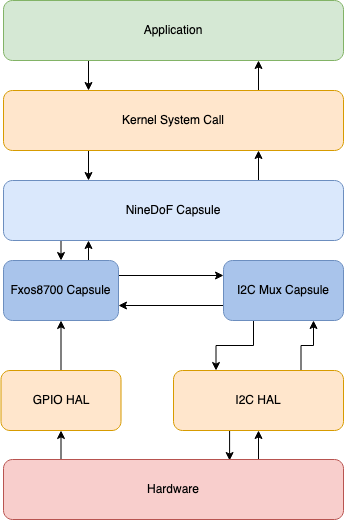 0 – Yield
1 – Subscribe
2 – Command
3,4 – Allow
5 – Memop
6 – Exit
Yield
Processes have a callback queue
similar with an event loop system

Suspends the process until a callback is available

Callbacks are called only when the process is yielded
when main returns, libtock-c runs while (true) yield();
Subscribe
The process registers a callback function


Parameters
capsule_number – id of the driver
subscribe_number – a sub_command number, specific to the driver
callback – pointer to a function or NULL
user_data – any pointer
Command
The process sends a command to a driver
similar with ioctl from Linux

Parameters
capsule_number – id of the driver
command_number – a command_command number, specific to the driver
data1 – usize parameter
data2 – usize parameter
ReadWrite/ReadOnly Allow
The process shares a buffer with a driver


Parameters
capsule_number – id of the driver
allow_number – an allow_command number, specific to the driver
pointer – pointer to the buffer data
size – size of the buffer data
Memop
The process requests a memory action
similar with brk and sbrk from Linux

Parameters
op_type – action id
argument – usize parameter
Exit
Stop or restart the process

Parameters
restart – action id
completion_code – usize
Full system call
Userland libraries
LibTock-C
LibTock-RS
Stable (recommended)
newlib
libc
libm
libc+
Lua53
LittlevGL
RV32: issue with code relocation
not stable yet
core 
active development
issue with relocation 
Compiler problem
Tock Executable
Tock Binary Format
TBF
Tock header with memory and loading requirements
Process binary

Tock Application Bundle
TAB
several TBF files for several architectures
ARM M0, M3, M4, RV32-IMAC and RV32-IMC
Tockloader
Manage Tock OS Application
Uses TAB files
Written in Python
Needs implementation for several boards
Small App Store
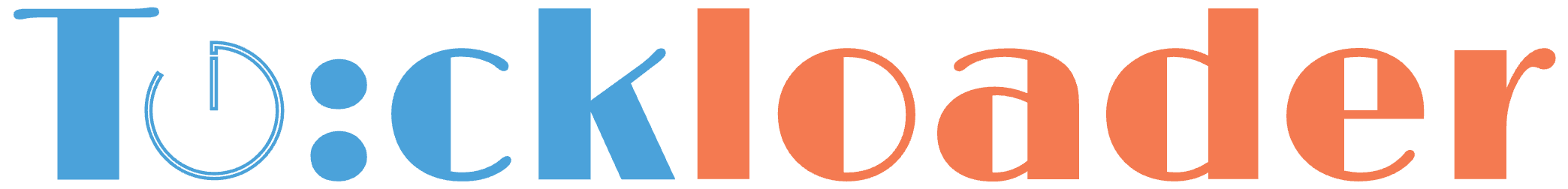 Future Plans
In Progress
Ethernet for STM32
WiFi for Raspberry Pi Pico W
Tockloader Rust version
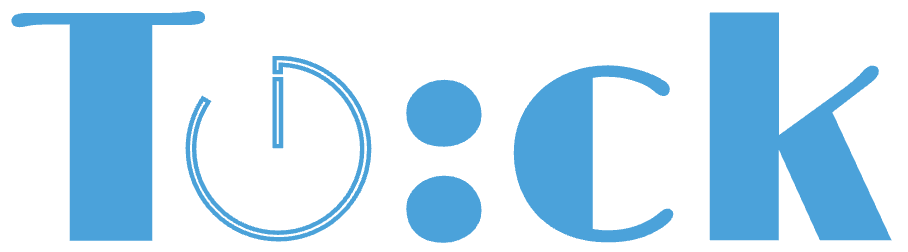 www.tockos.org
Thank you